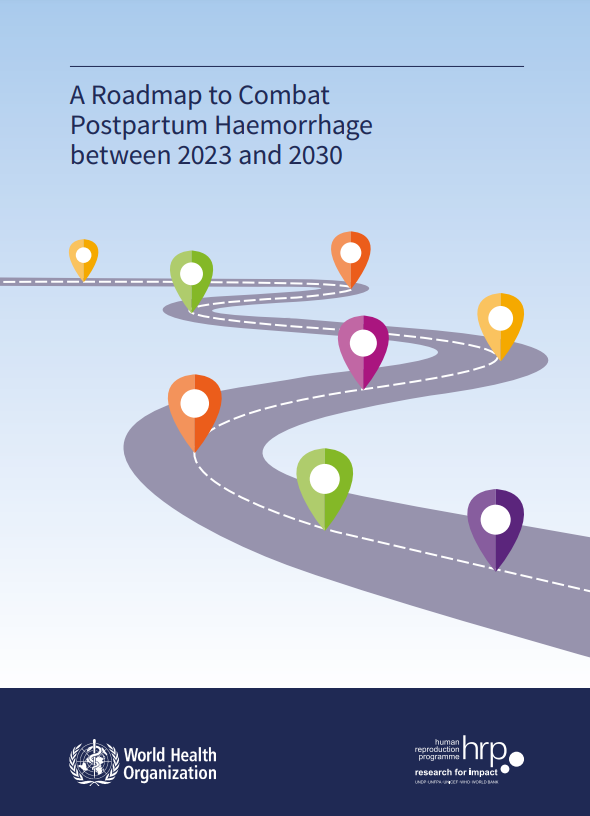 Welcome
To the Postpartum Hemorrhage Community of Practice
PPH Summit
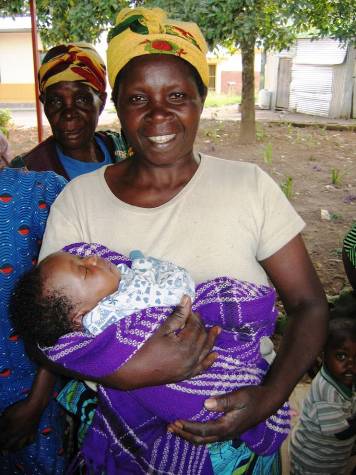 If maternal anemia decreased by 25%          10% maternal deaths
If early diagnosis of PPH increased from 50% (now)                to 90%	        5 0% maternal deaths 
If first response improved by 30%	12% maternal deaths 
Impact of multiple interventions             80% deaths
2
USAID’s role (Maternal Health Team, Missions, IPs)
Support WHO to update, consolidate and digitalize WHO PPH Guidelines

Support our partners (MCGL, etc) to assist countries to update, disseminate and implement updated national guidelines for PPH

Address moderate and severe maternal anemia - working with nutrition team

Advocate, educate, and demonstrate better diagnosis of PPH immediately PP

Support efforts to reduce non-indicated use of augmentation and induction
Support commodities/supply chain work - with a focus on getting quality-assured, key life-saving medicines to the last mile

Focus on rolling out/scaling up the E-Motive bundle

Expand support for safe blood systems

Work with Missions  to include a focus on PPH and activities listed her in their ENAP/EPMM Acceleration Plans
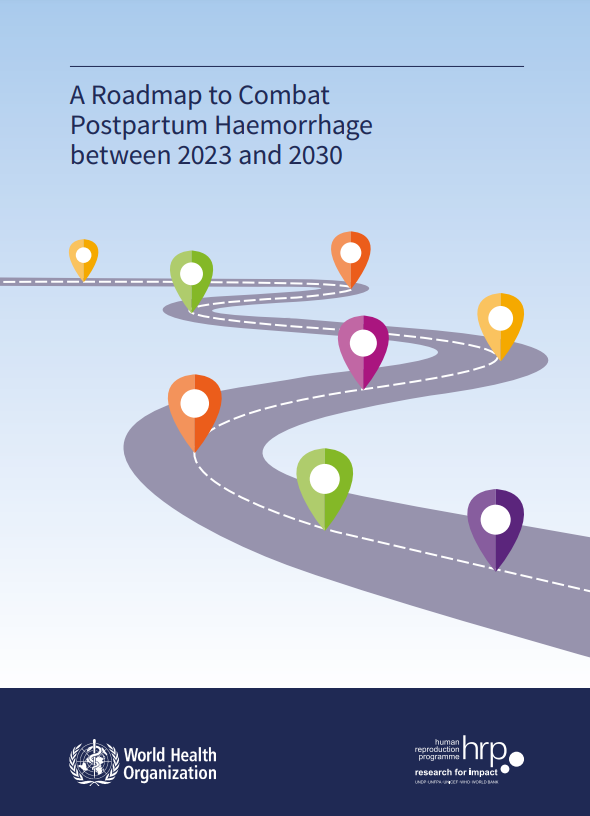 3